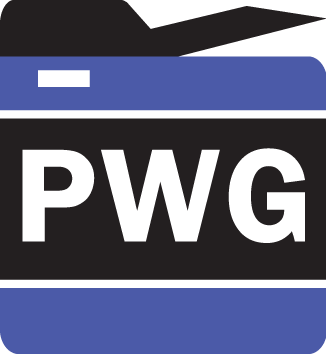 The Printer Working Group
Semantic Model Workgroup
Wednesday, Aug 12, 2015
Camas, WA

Daniel Manchala (Xerox)
Copyright © 2015 The Printer Working Group. All rights reserved. The IPP Everywhere and PWG logos are trademarks of The Printer Working Group.
1
1
Introduction
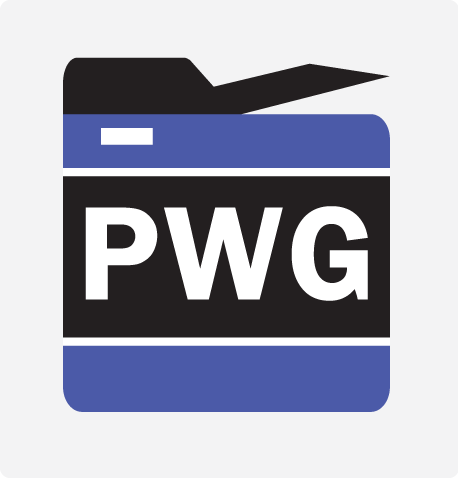 The current Semantic Model workgroup is the latest in a series of PWG workgroups documenting and maintaining the Hard Copy Imaging System model.
This model defines the semantic elements that constitute the imaging services and subunits of a network connected Imaging System, and the actions that operate on the objects and elements of the model, independent of a specific protocol or network environment.
The Semantic Model is represented in an XML Schema form, and has been described by PWG Candidate Standards
Semantic Model (2003-2004) Modeled the Print Service, based on IPP 1.1 and other printing standards (SM1)
MFD (2007-2012) Seven standards adding other Hard Copy Imaging Services to expand the model to multifunction imaging –MFDs (SM2)
SM3 (2013- ) Intended to consolidate and advance the model
Copyright © 2015 The Printer Working Group. All rights reserved. The IPP Everywhere and PWG logos are trademarks of The Printer Working Group
2
2
Introduction (continued)
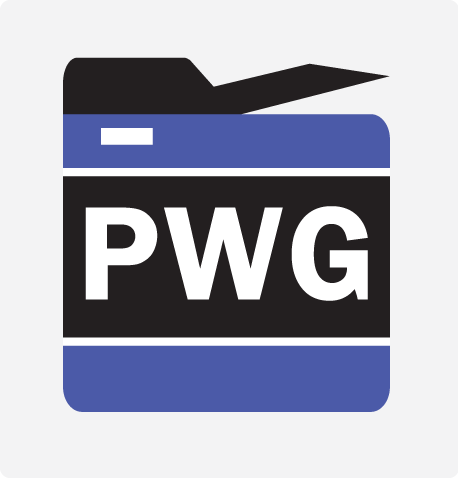 In establishing the Semantic Model and MFD workgroups, there were extensive discussions of purpose and objectives which formed the basis of a charter, and formal charter approval by the PWG.
Specification development in these workgroups followed the PWG Standards Development Process document requirement of generating a Statement of Requirements. This document was to provide a clear, common understanding of the goals, a guide for developing the standard, and reference to measure the completeness of the resulting specification. The Statement of Requirements required formal PWG approval.
Copyright © 2015 The Printer Working Group. All rights reserved. The IPP Everywhere and PWG logos are trademarks of The Printer Working Group
3
3
Introduction (continued)
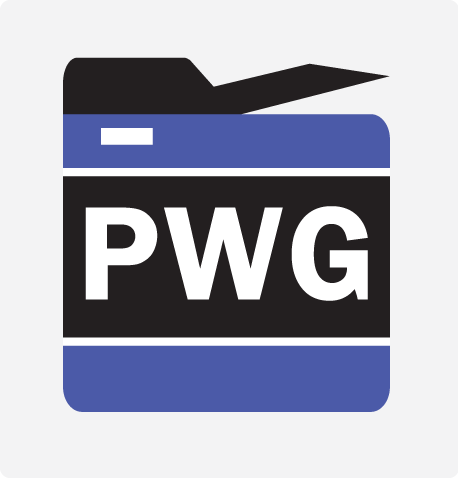 For various reasons that seemed valid at the time, these procedures were largely short-circuted for SM3.  
The result is that the members of the workgroup do not have:
A clear, common understanding of the goals, 
Guide for developing the several identified standards, 
A reference to consider the completeness of the resulting specifications.
The SM3 workgroup has not been able to make headway with its primary projects. Active participation in the workgroup has dropped. Significantly, there appears no clear consensus on the  purpose of the workgroup itself.
The objective of this face-to-face meeting is to consider where we are, and to start a dialog on where we should be going and how to get there.
Copyright © 2015 The Printer Working Group. All rights reserved. The IPP Everywhere and PWG logos are trademarks of The Printer Working Group
4
4
Officers and Editors
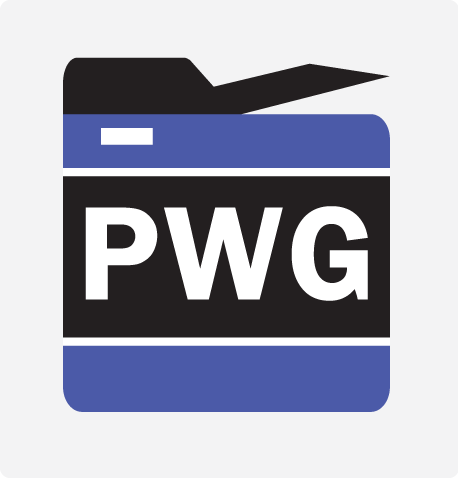 Chair:
Daniel Manchala (Xerox)
Vice-Chair:
Paul Tykodi (TCS) 
Secretary: (none)
Document Editors:
Michael Sweet – PPDMAP (abandoned)
Nancy Chen – CWMP Printer Data Model (inactive)
Daniel Manchala (Xerox) – SM3 (unstarted), SM3 Schema
Ira McDonald (High North) – JDFMAP (awaiting prototype), CWMP Printer Data Model (inactive)
Paul Tykodi (TCS) – SM3 (unstarted)
Bill Wagner (TIC) – SM3 (unstarted)
Rick Yardumian (Canon) – JDFMAP (awaiting prototype)
Jeremy Leber (Lexmark) – SM3 (unstarted)
Copyright © 2015 The Printer Working Group. All rights reserved. The IPP Everywhere and PWG logos are trademarks of The Printer Working Group
5
5
SM Meeting Agenda
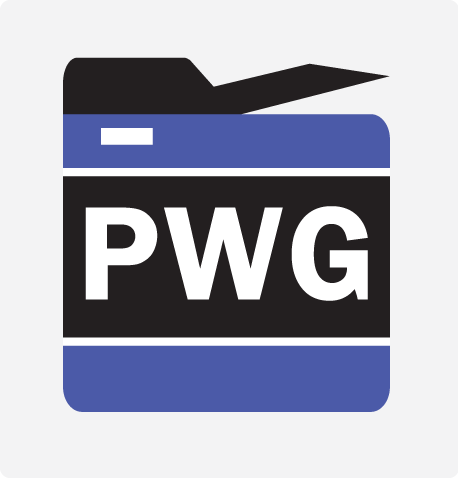 Copyright © 2015 The Printer Working Group. All rights reserved. The IPP Everywhere and PWG logos are trademarks of The Printer Working Group
6
6
Current Semantic Model Projects
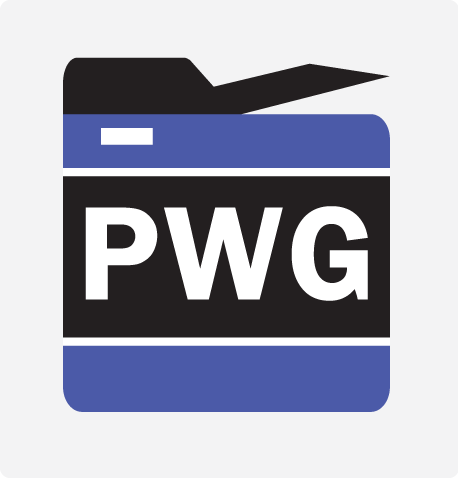 Maintenance and Update of the XML Schema Representation of Model and WSDL Representation of Operations
Description:
Incorporation and update of the Schema as new aspects of the Imaging Services model are approved as a result of work done in the Semantic Model WG, in other PWG workgroups and possibly in other organizations.
Correction of reported  content or format errors in the Schema
Maintaining both a downloadable version and a web browse-able version of the schema so it can be viewed without special tools.
Status:
Version 2.903  (2.904?)has had some corrections and updates but is not fully up to date with respect to new aspects
Browse-able versions are still v1.85
Comment: This is a continuing and time-consuming effort for the editor, but also demands effort from the workgroup to be aware of and evaluate changes in Imaging that should be reflected in the model.
Copyright © 2015 The Printer Working Group. All rights reserved. The IPP Everywhere and PWG logos are trademarks of The Printer Working Group
7
7
Current Semantic Model Projects (from current SC approved charter)
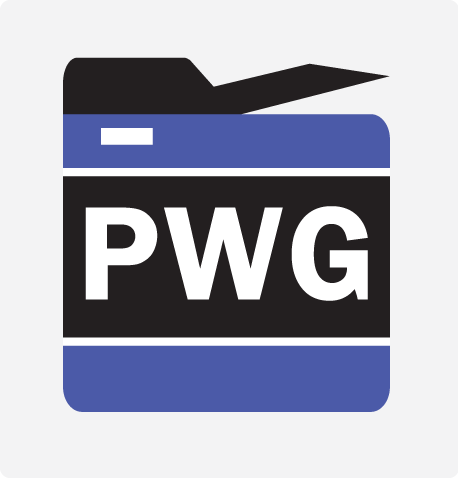 Semantic Model v3.0 Part 1: Imaging System (IS3)
Description: update the PWG MFD Model and Common Semantics specification [PWG 5108.01-2011], extending the model from that of an MFD to a more generalized Imaging System, including the Transform Service 
Status: An outline has been created and revised (ftp://ftp.pwg.org/pub/pwg/sm3/wd/wd-sm3-specifications-outline-20141105.pdf), but no text exists. 
Comment: Some drafts exist of earlier attempts at an SM3 specification that could be used as a staring point, although these do not necessarily follow the outline.
Semantic Model v3.0 Part 2: Jobs & Documents (JD3)
Description: expand the scope of the PWG Print Job Ticket specification to encompass all of the SM Schema modeled imaging services supporting job ticketing elements.
Status: Same as IS3
Comment: Consolidation of information in MFD and Print Job Ticket.
Copyright © 2015 The Printer Working Group. All rights reserved. The IPP Everywhere and PWG logos are trademarks of The Printer Working Group
8
8
Status of Current Semantic Model Projects (from current SC approved charter)
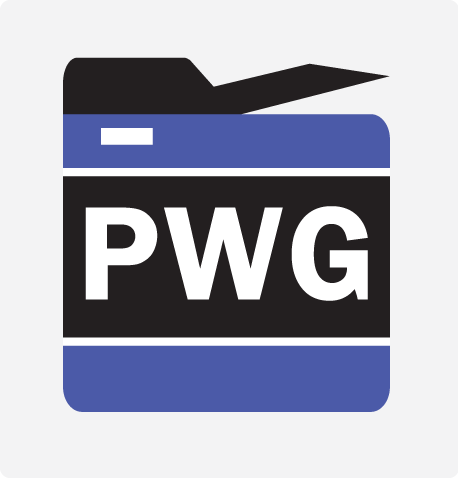 Mapping CIP4 JDF to PWG Print Job Ticket v1.0 (JDFMAP)
Description: define a normative mapping from XML objects and attributes in the CIP4 Job Definition Format [CIP4JDF] to XML elements in the PWG Print Job Ticket and Associated Capabilities [PWG5108.7]
Status: The editors believe that they have a technically complete Prototype draft  of JDFMAP and have suspended further meetings until there are prototype reports or significant input that requires changes to the spec.
Comment: This work was done by a sub-group with significant contributions by Rainer Prosi of  CIP4.
Mapping Adobe PPD to PWG Print Job Ticket v1.0 (PPDMAP)
Description: define a normative mapping from keywords in the Adobe PostScript Print Description Format [PPD] to XML elements in the PWG Print Job Ticket and Associated Capabilities [PWG5108.7]
Status: Abandoned. Adobe PPDs are a largely outdated format.
Copyright © 2015 The Printer Working Group. All rights reserved. The IPP Everywhere and PWG logos are trademarks of The Printer Working Group
9
9
Role of the Semantic Model Workgroup
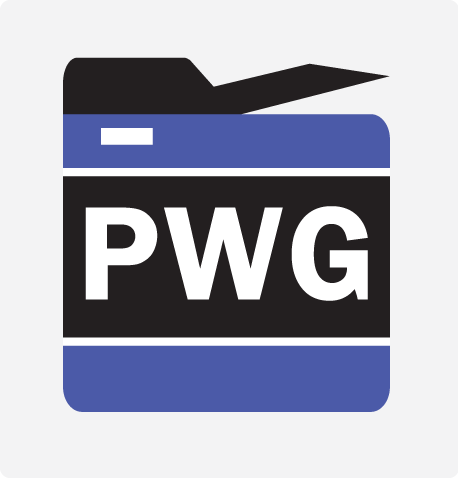 The Semantic Model Workgroup has undergone several incarnations, but has been considered a “permanent” PWG Workgroup charged with maintaining the PWG Imaging Systems Model. 
The original charter (2002) stated:
One of the barriers to the use of the PWG print model is its tight association with the IPP protocol.  In the definition of IPP, we clearly separated the model from the protocol.  RFC2911 covers the base semantics.  We also have extensions to the model defined in some Internet Drafts and IEEE-ISTO PWG standards.  I believe we should split the IPP semantic model from the IPP protocol.  Using the "PWG Semantic Model" in discussions around industry wide agreed upon print semantics avoids the "IPP baggage".  I believe the separation will foster reuse in various network printing environments and standards.  The separation will not affect compatibility with IPP.
Copyright © 2015 The Printer Working Group. All rights reserved. The IPP Everywhere and PWG logos are trademarks of The Printer Working Group
10
10
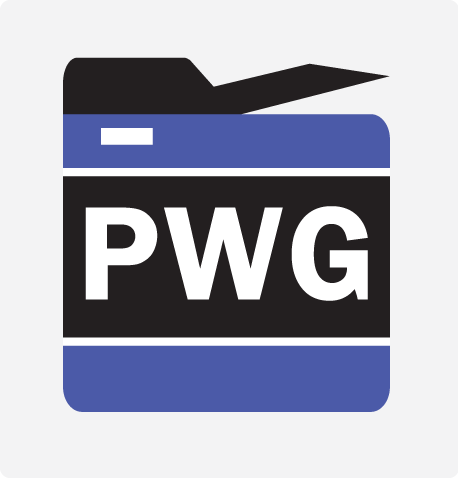 Copyright © 2015 The Printer Working Group. All rights reserved. The IPP Everywhere and PWG logos are trademarks of The Printer Working Group
11
11
Role of the Semantic Model Workgroup (2)
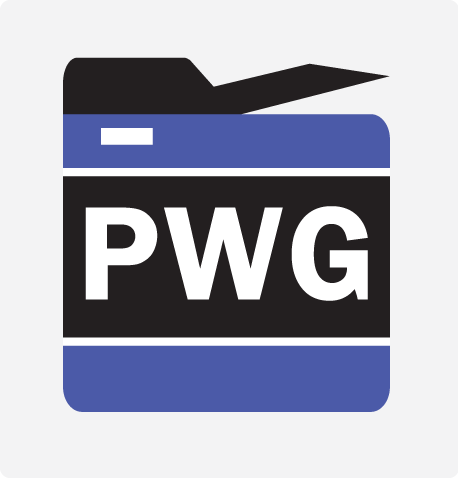 There have been many changes in networked Hardcopy Imaging over the past 15 years.
Addressed Imaging Services include not just printing but also scanning  and other services.
The scope of the model has increased to include modeling the subunits, with more administrative and maintenance aspects.
Security considerations have become increasingly important, going beyond protocol and impacting basic semantic elements.
The environment  from which Imaging Services are called has changed drastically, with users being mobile. This has given rise to remotely accessed and cloud based imaging systems.
User distinction between hardcopy imaging and other services has been blurred, with other services offering access to imaging and imaging services offering things beyond just image rendering.
Copyright © 2015 The Printer Working Group. All rights reserved. The IPP Everywhere and PWG logos are trademarks of The Printer Working Group
12
12
Role of the Semantic Model Workgroup (3)
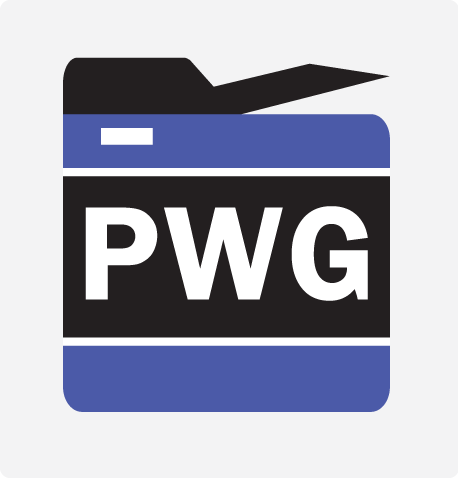 A more recent exposition on the role of the Semantic Model suggested:
The workgroup was to maintain and keep up-to-date a protocol binding agnostic representation of the semantics that were agreed to within the various working groups.  The SM is to represent the semantics as currently defined by the PWG.
The PWG should take the lead in defining enterprise and cloud extensions to the PWG model, including notification.  It is the responsibility of the SM workgroup to reflect these in the Model Schema.  This includes the work being done in the PWG, but also work being done in Mopria, WFA, and Google.  These efforts should be coordinated.  
Finally, the value of the Semantic Model is semantic alignment across the various protocols and the industry. The PWG is the primary standards organization dedicated to networked imaging services and should be concerned with this alignment. The Semantic Model workgroup is responsible for maintaining model.
Copyright © 2015 The Printer Working Group. All rights reserved. The IPP Everywhere and PWG logos are trademarks of The Printer Working Group
13
13
Role of the Semantic Model Workgroup (4)
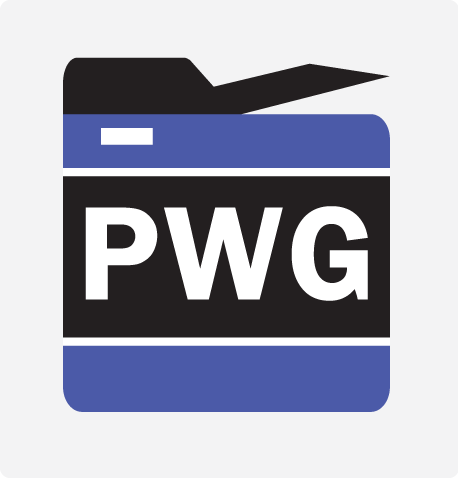 However, an alternate position that has been expressed is:
IPP is the only binding that is or is likely to be used for the PWG Imaging Model.
By PWG process, no specification can be approved as a candidate standard unless there is notice of prototype. Prototyping in IPP is the only likely method.
Nothing added to the model can be approved unless it is prototyped in IPP.
IPP has become increasingly expansive, covering light production as well as general printing, including device  configuration and maintenance capability, notification, and with Infra, extending to Cloud Imaging. IPP is very complicated and the proper function of the Semantic Model workgroup is to provide a more handle-able, general view of the model implicit in IPP.
Copyright © 2015 The Printer Working Group. All rights reserved. The IPP Everywhere and PWG logos are trademarks of The Printer Working Group
14
14
Role of the Semantic Model Workgroup (5)
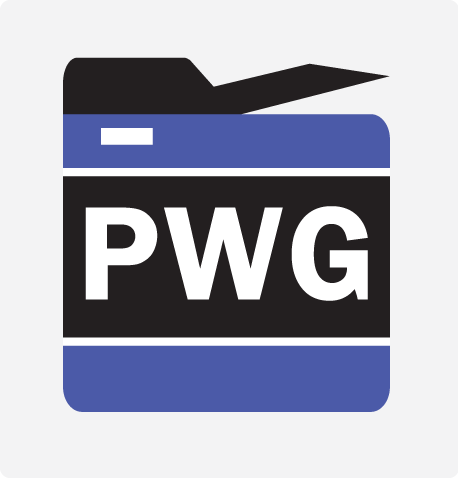 Agreement on the role of the Semantic Model workgroup (and, closely rated, the role of the Printer Working Group) is necessary to consider the nature and depth of the projects that the workgroup undertakes.
Understanding of the role and agreement with its objectives  is necessary for participants to justify spending time and effort on the projects.
Consensus on the role, backed up with active participation on the part of the membership is necessary if the products of the workgroup are to be completed, useful and used.
A meaningful charter statement defining the role must be developed and agreed to by the PWG membership.
Copyright © 2015 The Printer Working Group. All rights reserved. The IPP Everywhere and PWG logos are trademarks of The Printer Working Group
15
15
Consideration of Role and Break
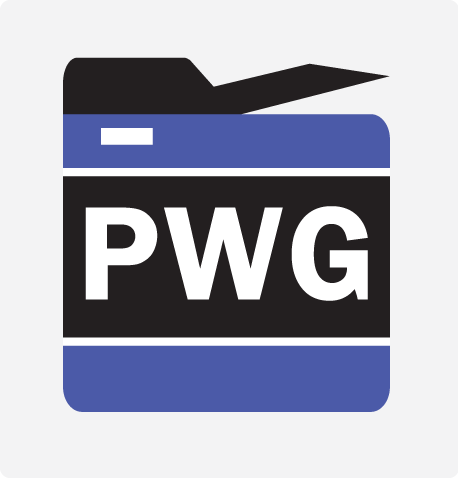 How do we get consensus within the PWG as a whole on the current mission of the PWG.
How do we get consensus on the role of the Semantic Model WG in addressing this mission?
How to we get and maintain the degree of member participation necessary to satisfy this mission?
What is the alternative?

BREAK!
Copyright © 2015 The Printer Working Group. All rights reserved. The IPP Everywhere and PWG logos are trademarks of The Printer Working Group
16
16
Semantic Model WG Projects
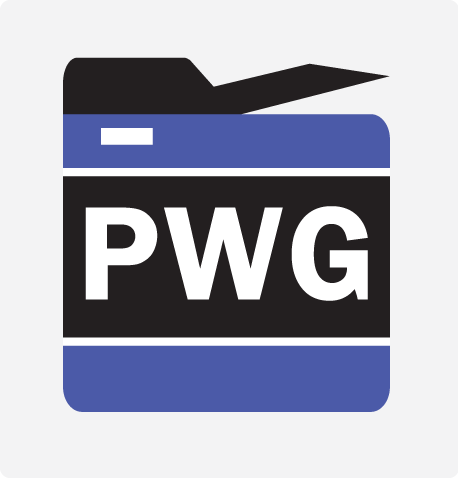 Of the SM3 current projects in the current charter
Mapping CIP4 JDF to PWG Print Job Ticket v1.0 (JDFMAP) is largely complete and is currently awaiting prototype. Suggest that it continue on the path to Candidate Standard.
Maintaining the Semantic Model Schema and WSDL is the most important function of the SM WG, but has not received the necessary attention in keeping abreast of other PWG activities. Indeed, it is not even listed as a project.
The SM3 Specs need to be re-thought and re-proposed.
The CWMP Printer Data Model  has had much effort and should be kept on hold lest the Broadband Forum members renew interest.
The PPD Mapping and other ‘on hold’ projects should be considered terminated.
‘Potential’ projects may be proposed in the future, but need not be in the charter.
Copyright © 2015 The Printer Working Group. All rights reserved. The IPP Everywhere and PWG logos are trademarks of The Printer Working Group
17
17
Semantic Model WG Charter
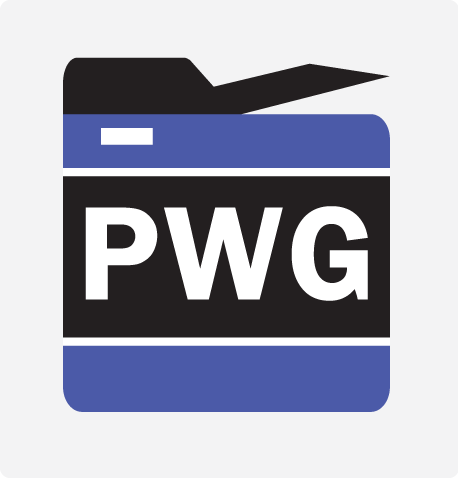 Note that what follows is a proposition, subject to discussion and revision. The proposition is: 
The Semantic Model Workgroup Charter be discarded
The role of the Semantic Model Workgroup and scope of work be considered, agreed to, and defined in a new workgroup charter. In a possible deviation from Process, this initial charter may include maintenance of the Model, but should not include any specific specification projects (except perhaps for JDFMAP, which is largely complete)
This charter is subject to Formal Approval. 
 Once the role of the Semantic Model workgroup is established, specific specification projects can be proposed, following the  process defined in ftp://ftp.pwg.org/pub/pwg/general/process/pwg-charter-policy.txt.  SM3 specifications should probably be first.
The white paper generated for each proposed specification is subject to formal approval , and must receive approval before it can be added to the Charter.
Copyright © 2015 The Printer Working Group. All rights reserved. The IPP Everywhere and PWG logos are trademarks of The Printer Working Group
18
18
Project 1: Maintaining the Semantic Model Schema and WSDL
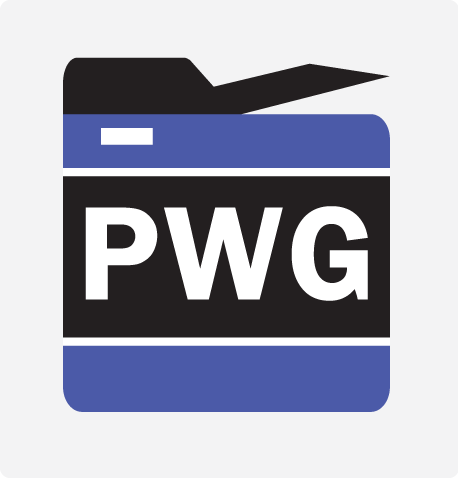 Is this activity necessary? Is the model useful? What should it reflect (just IPP, a more universal view, features defined by other  organizations impacting Imaging Systems)?
As a primary activity, it should be identified as a project and should be staffed. It involves more than the technical maintenance of the XML and the web-browseable forms. Members must consider what is to be added to the model and in what way, and may require going back to the originators of new features to question or clarify items.   
Although it has been stated that only written specs can become standards, not XML schema, some mechanism should be identified to show that a model representation is definitive. This might not  require prototyping.
Should an alternate representation method be used? Resource Description Framework (RDF)  has been suggested.
A definition of the objectives, staffing and methods use by this project should be generated and voted on.
Copyright © 2015 The Printer Working Group. All rights reserved. The IPP Everywhere and PWG logos are trademarks of The Printer Working Group
19
19
SM3 Specifications
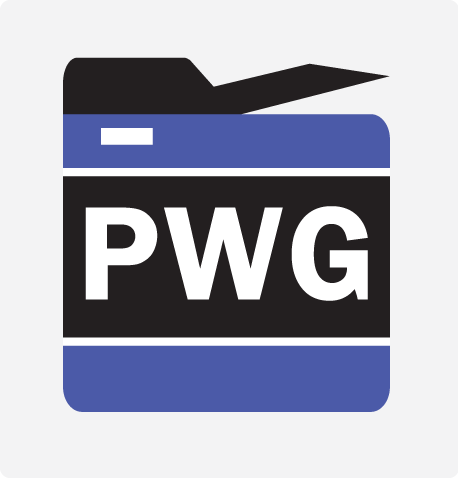 What is the purpose of the SM3 specifications?  Are they necessary?
 The set of  ‘SM2’ specifications are incomplete, inconsistent and in some cases outdated. The SM3 specs were to address these problems, although not by a massive rewrite. Just how is unclear to at least some of the potential authors, outlines notwithstanding.
Some regarded the SM2  specs as an elaboration on and guide to the Schema. Others considered them as a high level but definitive modeling (oxymoron?) of the services, operations and objects. At what level should SM3 specs be?
These basic questions should be resolved by the workgroup  with the candidate editors submitting the  “white paper” for PWG approval, according to the PWG Charter Policy (ftp://ftp.pwg.org/pub/pwg/general/process/pwg-charter-policy.txt)
If the process cannot be successfully completed, the project does not formally exist.
Copyright © 2015 The Printer Working Group. All rights reserved. The IPP Everywhere and PWG logos are trademarks of The Printer Working Group
20
20
Next Steps
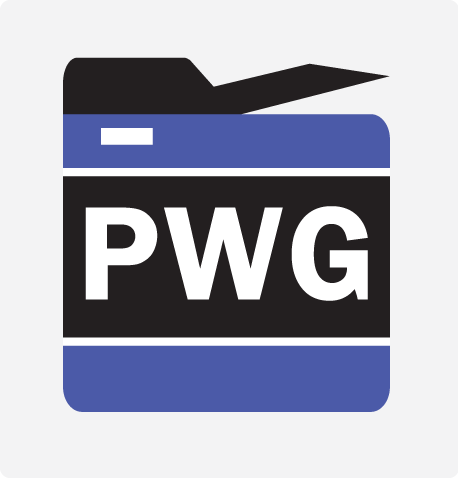 Develop a new charter – objective by the next F2F
Establish consensus on the Role of the Semantic  Model WG.
Generate a Charter draft, defining the specific areas of Standardization to be addressed 
Submit this Charter Draft to the PWG for formal vote.
Set up maintenance of the Model as a project, with a defined process and staff.
Initiate the process to include SM3 specification project(s) in the charter.
Decide of scope and purpose of specification(s)
Get editors
Develop white paper(s)
Submit white papers to the PWG for formal vote.
Copyright © 2015 The Printer Working Group. All rights reserved. The IPP Everywhere and PWG logos are trademarks of The Printer Working Group
21
21
More Info/How to participate
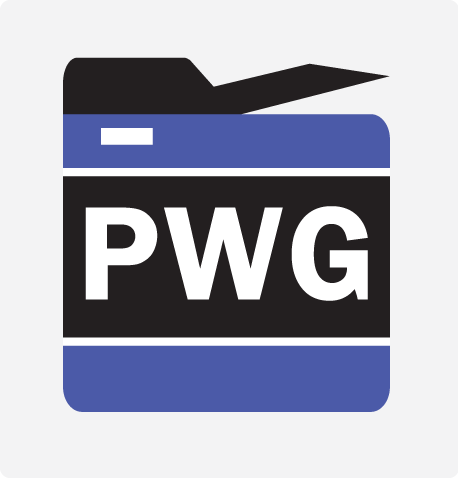 We welcome more participation from member companies
Much of the discussion of  issues will be on the SM3 mail list. You must subscribe to the list to be able to post to the list. See http://www.pwg.org/mailman/listinfo/sm3 to subscribe.
The group maintains a Web Page for Semantic Model that includes links to the latest documents, schema and a browse-able version of the schema at http://www.pwg.org/sm3 
Next  conference call:  August 24, 2015; 12:00 – 1:00 PDT / 3:00 – 4:00 PM EDT.

Call-in toll-free number (US/Canada): 1-866-469-3239 
 
Call-in toll number (US/Canada): 1-650-429-3300 
 
Call-in toll number (US/Canada): 1-408-856-9570 
 https://ieee-isto.webex.com/ieee-isto
Copyright © 2014 The Printer Working Group. All rights reserved. The IPP Everywhere and PWG logos are trademarks of The Printer Working Group.
22
22
Appendix
Past Specifications
23
Approved Documents
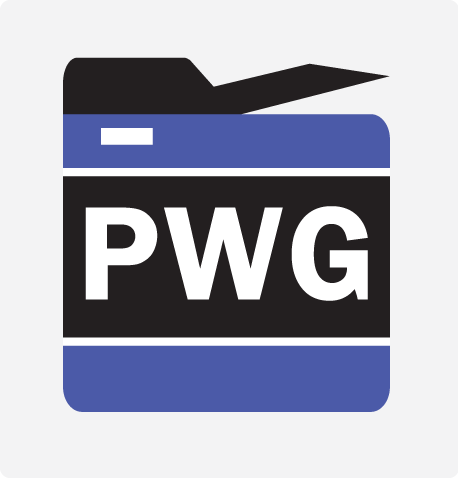 Print Service: Approved January 2004
PWG5105.1: PWG Semantic Model Specification Version 1.00 
ftp://ftp.pwg.org/pub/pwg/candidates/cs-sm10-20040120-5105.1.pdf
Scan Service: Approved April 2009
PWG5108.02-2009: Network Scan Service Semantic Model and Service Interface Version 1.0 
ftp://ftp.pwg.org/pub/pwg/candidates/cs-sm20-scan10-20090410-5108.02.pdf
Resource Service: Approved July 2009
PWG5108.03-2009:Network Resource Service Semantic Model and Service Interface Version 1.0 
ftp://ftp.pwg.org/pub/pwg/candidates/cs-sm20-resource10-20090703-5108.03.pdf
Copyright © 2014 The Printer Working Group. All rights reserved. The IPP Everywhere and PWG logos are trademarks of The Printer Working Group
24
24
Approved Documents
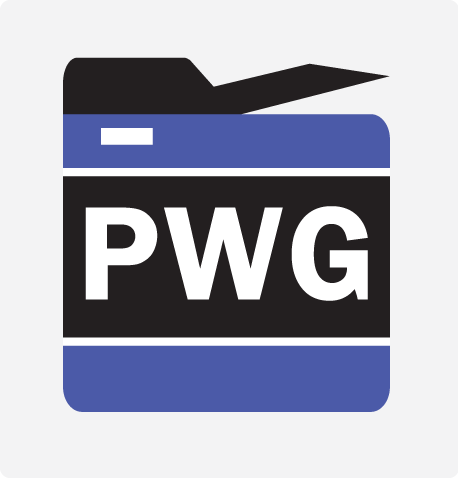 MFD Common Semantics: Approved April 2011
PWG5108.01-2011:MFD Model and Common Semantics Version 1.00 
ftp://ftp.pwg.org/pub/pwg/candidates/cs-sm20-mfdmodel10-20110415-5108.1.pdf
Copy Service:  Approved June 2011
PWG5108.04-2011:Copy Service Semantic Model and Service Interface Version 1.00 
ftp://ftp.pwg.org/pub/pwg/candidates/cs-sm20-copy10-20110610-5108.04.pdf
MFD Requirements: Approved September 2010
Multifunction Device Service Model Requirements
ftp://ftp.pwg.org/pub/pwg/informational/req-mfdreq10-20100901.pdf
Copyright © 2014 The Printer Working Group. All rights reserved. The IPP Everywhere and PWG logos are trademarks of The Printer Working Group
25
25
Approved Documents
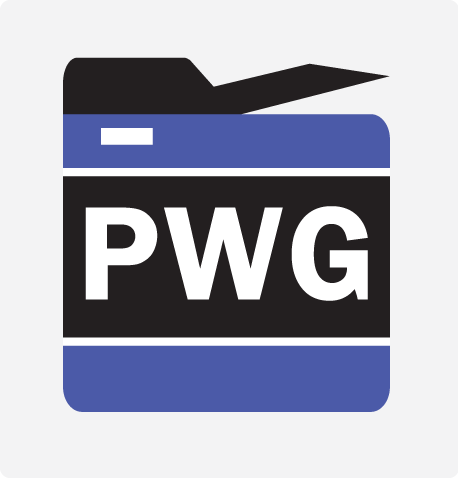 FaxOut Service : Approved August 2011
PWG 5108.05-2011: FaxOut Service Semantic Model and Service Interface Version 1.0
ftp://ftp.pwg.org/pub/pwg/candidates/cs-sm20-faxout10-20110809-5108.05.pdf
System Control Service: Approved February 2012
PWG 5108.06-2011:System Object and System Control Service Semantics Version 1.0
ftp://ftp.pwg.org/pub/pwg/candidates/cs-sm20-system10-20120217-5108.06.pdf
Print Job Ticket: Approved August 2012
PWG 5108.07-2012:PWG Print Job Ticket and Associated Capabilities Version 1.0
ftp://ftp.pwg.org/pub/pwg/candidates/cs-sm20-pjt10-20120813-5108.07.pdf
Copyright © 2014 The Printer Working Group. All rights reserved. The IPP Everywhere and PWG logos are trademarks of The Printer Working Group.
26
26